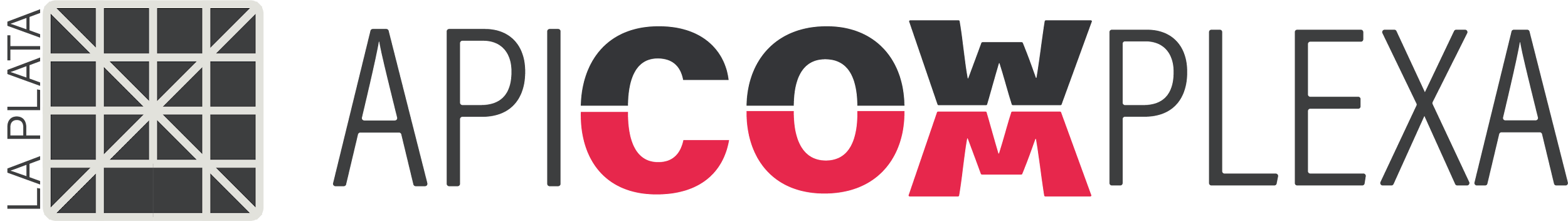 Title font 32 - 40
Authors font 18
Font 20
Text
Font 24
Text
Text
Font 32
Text
Text
Text
Text
Text
Text
Description
Description
Description
Text
Text
Text
Description
Description
Description